대한민국 고유의 영토 독도
사회복지학과 3학년 22111633 배현수
독도
대한민국 동해 최동단
   위치

◆ 2개의 큰 섬(서도, 동도)
    과 주변의 89개 부속도서

◆ 약 460만~250만년 전
    사이 형성된 화산섬
    (알칼리 화산암으로 구성)
출처: 대한민국 외교부 독도 홈페이지
독도
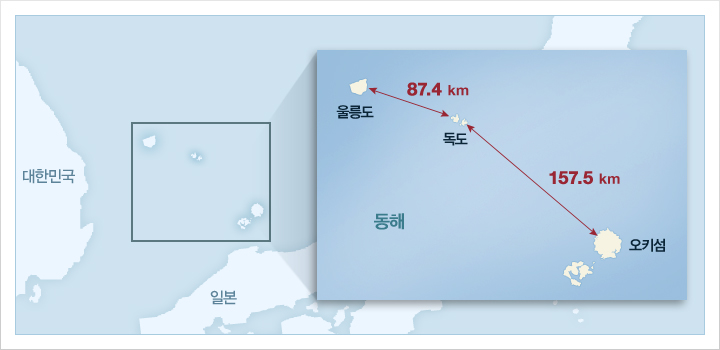 위치: 울릉도로부터 
             87.4km
             경상북도 울진군 
             죽변면으로부터
             216.8km   

 일본의 오키섬과는
     157.5km 거리차이
출처: 대한민국 외교부 독도 홈페이지
※ 좌표 : 북위 37도 14분 22초, 동경 131도 52분 08초
독도
독도는 현재 [자연유산법 제2조]에 따라 ‘자연유산 중 역사적·경관적·
    학술적 가치가 인정되어 국가유산청장이 자연유산심의회를 거쳐 지정
    하고 고시한’ 천연기념물 제336호로 보호되고 있다.

 또한 ‘자연환경·수자원·해안·생태·상수원 및 문화재의 보전과 수산자
    원의 보호·육성을 위한’ 자연환경보전지역으로 관리되고 있다.

 또한 ‘자연생태계가 우수한 특정도서’로서 관리되고 있다.
독도
◆독도는 경상북도 울릉군에 속하며, 대한민국 정부 소유 국유지이다.

◆주소는 경상북도 울릉군 울릉읍 독도이사부길(동도), 독도안용복길(서도)이다.

◆독도는 현재 경상북도 경찰청 소속 독도경비대가 교대로 경비임무를 수행하고 있다.
출처: 경상북도경찰청 독도경비대 ‘사진마당’
독도
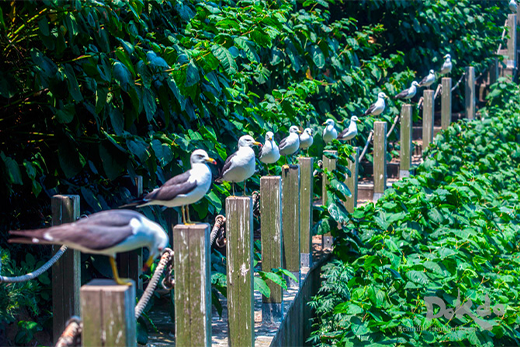 괭이갈매기, 바다제비, 슴새 등 22종의 야생조류

 섬장대, 쑥, 쇠비름 등 약 60여종의 식물 분포 

 오징어, 꽁치, 방어 등 여러 어종과 여러 해조류, 수산물
괭이갈매기
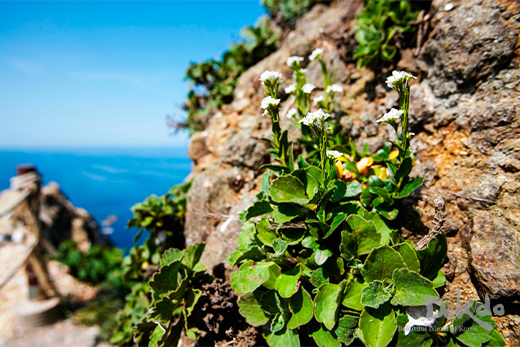 섬장대
출처: 국회도서관 독도 홈페이지 ‘독도의 자연환경’ 목록
독도에 대한 입장
◆ 독도는 역사적·지리적·국제법적 명백한 우리 
   고유영토

◆ 독도에 대한 영유권분쟁은 존재하지 않음

◆ 정부는 독도에 대한 확고한 영토주권 행사

◆ 독도에 대한 어떠한 도발에도 엄중하게 대응
독도에 대한 입장
◆ 다케시마는 역사적 사실과 국제법상 일본국
    고유 영토
    
◆ 한국의 다케시마 점거는 국제법상 불법 점거

◆ 한국의 다케시마 점거는 법적인 정당성 없음

◆ 영유권 문제에 대해 국제법에 따라 평화적 해결
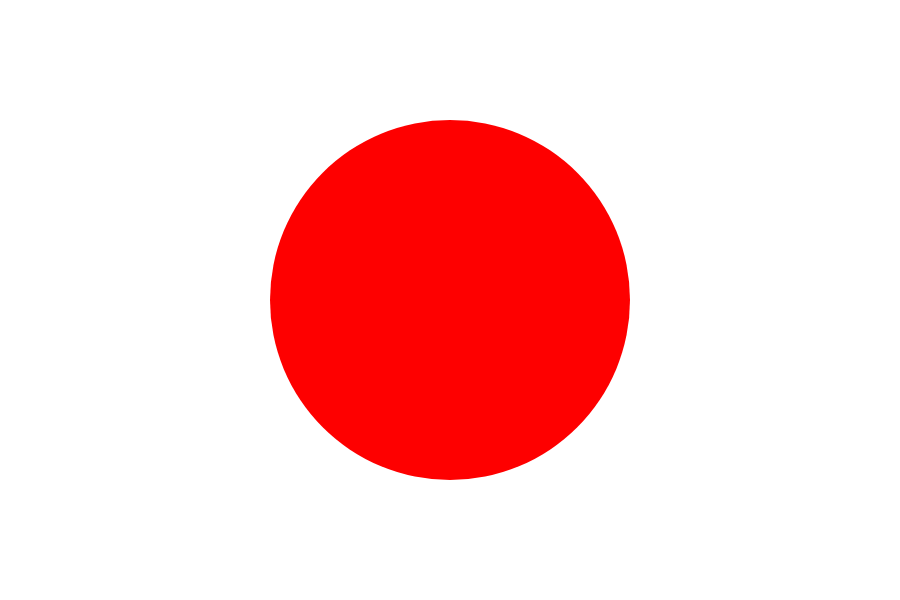 독도가 한국 고유 영토인 근거
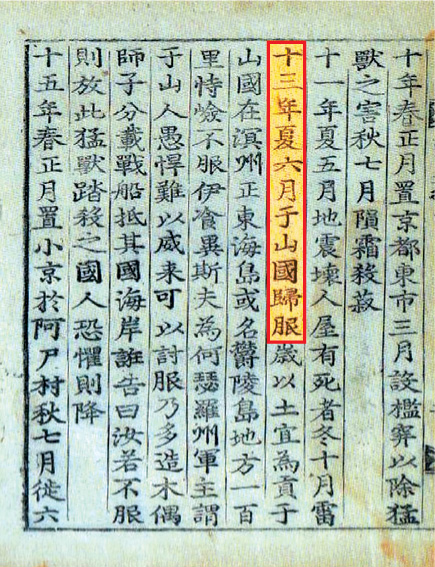 〈삼국사기〉

‘지증왕 13년(512년) 6월 우산국이 항복하고 매년 토산물을 공물로 바쳤다.’

‘우산국 사람들은 어리석고 성질이 사나워 위엄으로 복종시키기는 어려우니 꾀를 써서 복종시키는 것이 좋겠다.’

◆ 신라 이사부 장군이 우산국(울릉도)를 복속시킴
   으로부터 울릉도와 독도는 한국의 영토가 됨.
출처: 동북아역사재단 홈페이지
독도가 한국 고유 영토인 근거
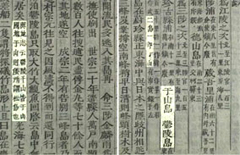 〈동국문헌비고〉(1770)

‘우산도와 울릉도 두섬으로 하나가 바로 우산이다.’

‘여지지에 이르기를, 울릉(울릉도)과 우산(독도)은 모두 우산국의 땅인데, 우산은 일본이 말하는 송도라고 하였다.’(여기서 송도는 독도이다.)

◆ 울릉도와 독도가 우산국의 땅이라는 것을 알려
   준다. 따라서 삼국사기의 우산국 복속은 울릉도와
   함께 독도도 포함된다.
출처: 대한민국 외교부 독도 홈페이지 ‘독도에 관한 일문일답’
독도가 한국 고유 영토인 근거
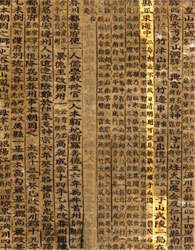 〈세종실록지리지〉(1454)

‘우산(울릉도)과 무릉(독도) 두 섬이 현의 정동쪽 바다 가운데 있다.’

‘두 섬은 서로 멀리 떨어져 있지 않아, 날씨가 맑으면 바라볼 수 있다.’

‘신라 때에 우산국 또는 울릉도라 하였다.’
출처: 대한민국 외교부 독도 홈페이지 ‘독도에 관한 일문일답’
독도가 한국 고유 영토인 근거
〈신증동국여지승람〉(1531)

첫머리 수록된 [팔도총도]

- 왼쪽 섬(우산도), 오른쪽 섬(무릉도) 지도
   에 기록 되어있음.

- 두 섬의 위치가 반대로 그려져 있는 것은 
   당시 섬의 위치를 정확히 알지 못했기 때문.

★ 조선 정부는 2개 섬의 존재를 인지하고 
   있었음.
출처: 교육부 공식 블로그 ‘독도관련 국내외 문헌자료 - 우리 고지도의 독도’
독도가 한국 고유 영토인 근거
<은주시청합기〉(1667)

일본의 이즈모(現 시마네현 동부) 지방 관료 ‘사이토
도요노부’ 저술

‘이 두 섬(울릉도, 독도)은 사람이 살지 않는 땅으로
고려를 보는 것이 운슈(雲州 - 현재 시마네현의 동부)에서 온슈(隱州- 오키섬)를 보는 것과 같다. 그러므로 일본의 서북쪽 경계는 이 주(此州 - 오키섬)를 한계로 한다.’
출처: 대한민국 외교부 독도 홈페이지 ‘독도에 관한 일문일답’
독도가 한국 고유 영토인 근거
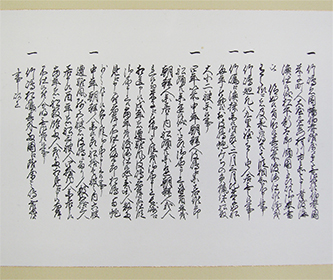 〈돗토리번 답변서〉(1695)

‘다케시마(울릉도) 외에 양국(이나바와 호키)에 속하는 섬이 있는가?’

‘다케시마(울릉도)는 이나바와 호키(현재의 돗토리현)에 속하는 섬이 아닙니다.’

‘다케시마(울릉도)와 마쓰시마(독도) 및 그 외 양국(이나바와 호키)에 속하는 섬은 없습니다.’
출처: 대한민국 외교부 독도 자료실
독도가 한국 고유 영토인 근거
〈다케시마 도해금지령〉(1696)

1696년 1월 [도쿠가와 막부]

‘영구히 일본인이 가서 어채함을 불허한다.’

※ 1617년 죽도(울릉도) 도해 면허와 
    1661년 송도(독도) 도해 면허를 철회하고
    죽도와 송도가 조선영토임을 확인 및 
    결정하는 문서
출처: 대한민국 외교부 독도 ‘우리 영토인 근거’
독도가 한국 고유 영토인 근거
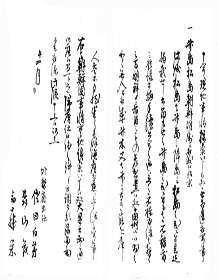 〈조선국교제시말내탐서〉(1870)

[일 외무성] 관리 ‘사다 하쿠보’ 등이 조선 시찰 후
제출한 보고서

‘죽도(竹島 : 울릉도)·송도(松島 : 독도)가 조선의 부속이 된 경위’

‘송도(독도)는 죽도(울릉도) 옆에 있는 섬이다. 송도에 관해서는 지금까지 기록된 바가 없으나···.’

★ 당시 독도에 대한 조사를 제대로 하지 않았음.
출처: 대한민국 외교부 독도 자료실
독도가 한국 고유 영토인 근거
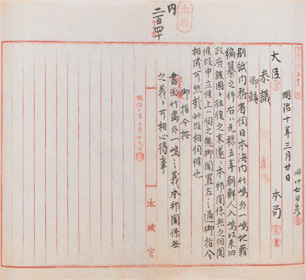 〈태정관 지령〉(1877)

일본 최고 행정기구 [태정관]이 내무성에 내린 지령.

‘이 섬의 건은 겐로쿠(元祿) 5년(1692, 조선 숙종 18) 조선인이 섬에 들어온 이래 별지 서류에 기록한 바와 같이, 겐로쿠 9년(1696) 1월에 제1호 옛 정부(막부)에서 평의(評議)하였던 취지에 따라, 제2호 역관(譯官)에게 준 달서(達書), 제3호 해당 국가(조선)에서 온 서간, 제4호 우리나라(일본)의 회답 및 구상서(口上書) 등과 같습니다. 즉, 겐로쿠 12년(1699)에 이르러 각각 왕복이 끝났으며, 우리나라와는 관계가 없다고 들었습니다.’

★ 17세기 에도막부와 조선정부 교섭결과
   → 다케시마(울릉도) 외 일도(독도)의 건에 대해
       일본과는 관계가 없음을 명시하였음.
출처: 대한민국 외교부 독도 자료실
독도가 한국 고유 영토인 근거
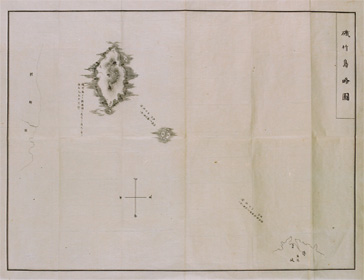 〈태정관 지령〉(1877)

태정관 지령 첨부 지도인 [기죽도약도]

※ 태정관 지령에서 기술한 ‘다케시마 외 일도’에서
   ‘일도’를 독도가 아니라고 주장하는 이가 있다.

★ 허나 부록으로 첨부된 [기죽도약도]를 보면
   ‘한반도↔울릉도’, ‘울릉도↔독도’, ‘독도↔오키섬’
   의 거리가 비교적 현재 실측거리와 근접하게 
   기록하였음.

→ 즉, 태정관 지령에서 ‘일도’는 ‘독도’를 지칭한다.
출처: 대한민국 외교부 독도 자료실
독도가 한국 고유 영토인 근거
〈대한제국 칙령 제 41호〉(1900)

‘울릉도(鬱陵島)를 울도(鬱島)로 개칭(改稱)고 도감(島監)을 군수(郡守)로 개정(改正) 건(件)’

‘제2조: 군청(郡廳) 위치(位置) 태하동(台霞洞)으로 정(定)고 구역(區域)은 울릉전도(鬱陵全島)와 죽도(竹島) 석도(石島)를 관할(管轄) 사(事).’

★ 울도군의 관할구역으로 울릉도와 석도(독도)가
    있음을 명시.
    → 행정적 관리 공인.
출처: 대한민국 외교부 독도 ‘우리 영토인 근거’
독도가 한국 고유 영토인 근거
〈SCAPIN 제677호〉(1946)

1월 29일 연합국 최고사령관 각서(SCAPIN) 
제677호에 기록된 내용.

‘일본의 영토에서 웃츠로 섬(울릉도), 리앙크루 암(독도), 쿠엘파트섬(제주도)은 제외한다.’

※ SCAPIN 제1033호 (1946.06.22)
   
    ‘일본 선박 및 그 인원은 독도에 대해 12마일
     이내로 접근할 수 없고···.’
출처: 대한민국 외교부 독도 ‘우리 영토인 근거’
일본이 주장하는 근거
〈시마네현 고시 제40호〉(1905)


‘북위 37도 9분 30초, 동경 131도 55분, 오키시마[隱岐島]에서 서북으로 85해리 거리에 있는 섬을 다케시마[竹島]라고 칭하고 지금 이후부터는 본현(本縣) 소속의 오키도사의 소관으로 정한다.’
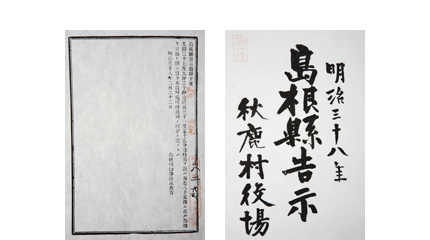 출처: 대한민국 외교부 독도 ‘우리 영토인 근거’
일본이 주장하는 근거
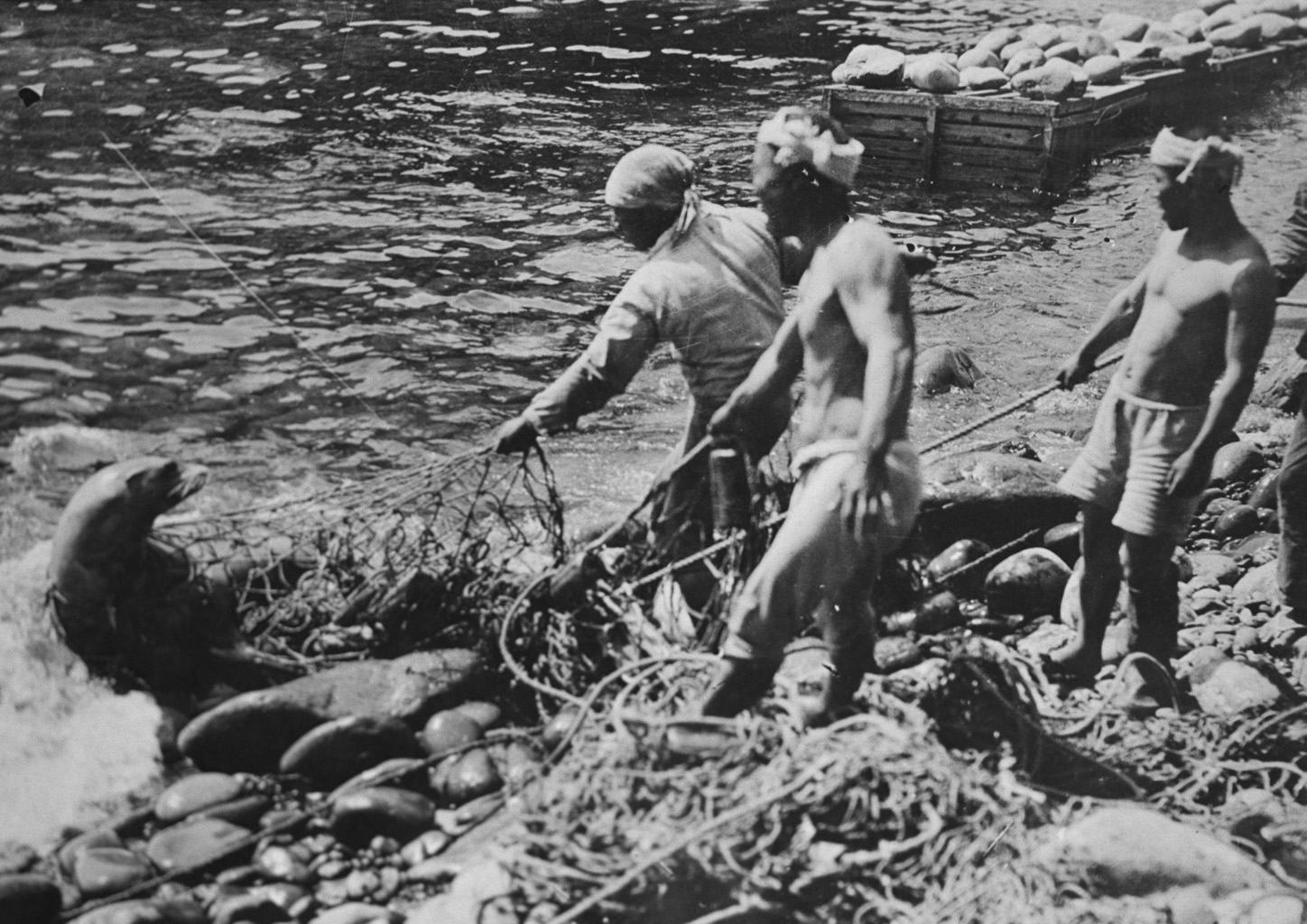 일본은 1904년 나카이의 강치잡이
   기록을 통해 독도를 일본이 실효지배
   했다고 주장함.

 또한 이를 근거로 독도영유권주장을
   유럽기원의 국제법적용에 유리하
   다고 주장하고 있음.
출처: 일본 외무성 다케시마 홈페이지
반박
일본은 1905년 01월 28일 각의 결정에서
     ‘이 무인도는 타국이 점령했다고 인정할 만한 증거가 없는 반면, 1903년 일본인 
     中井養三郞이라는 자가 漁舍를 만들고 인부를 데려가 어로에 착수했으며···.’
    라고 기록하였다.

 즉, 일본은 독도를 무주지라고 주장하며 02월 22일 시마네현 고시를 통해 독도를
    일본 영토로 편입하였다.

             약 28년 전인 1877년 [태정관 지령]에서 ‘독도는 조선의 영토’ 임을 명시
             하였음. 이 지령과 반대로 ‘무주지’라 강변하며 편입한 것은 국제법상 
             금반언의 원칙(자기모순)이 적용되어 원천 무효이다.
출처: 나홍주(Na Hong-ju). "독도문제의 실체와 그 대응책: 독도관계 일본총리부령(府令) 제24호(1951. 6. 6) 와 스카핀(SCAPIN) 제677호(1946. 1. 29) 비교 고찰을 
       중심으로." 독도연구 -.6 (2009): 7-48.
반박
일본은 1904년 나카타의 강치잡이 기록을 내세워 일본이 독도를 실효지배 하고 있었다고 주장함.

           
         1690년대 안용복은 일본 어부들이 울릉도와 독도까지 넘어와 강치잡이를 하
         는 것에 있어 항의한 기록이 있다.(숙종실록, 1696 5월 안용복 일본 도해)
         -> 이 당시 일본은 1696년 1월 죽도 도해금지령을 통해 어업 금지

         1900년 대한제국 칙령 제41호를 통해 이미 독도는 행정적으로 조선의 관할
         임을 명시하였음.
출처: 나홍주(Na Hong-ju). "독도문제의 실체와 그 대응책: 독도관계 일본총리부령(府令) 제24호(1951. 6. 6) 와 스카핀(SCAPIN) 제677호(1946. 1. 29) 비교 고찰을 
       중심으로." 독도연구 -.6 (2009): 7-48.
반박
일본의 ‘시마네현 고시 40호’는 국제법상 자격이 없다.

 국제법상 신 영토편입 고시는 중앙정부소관 사항이며, 그 대상은 다른 국가들이며, 자국의 1개 지방민을 대상으로 하는 것이 아니다. 또한, 독자적 외교권이 없는 지방정부는 이런 고시를 할 국제법상 자격이 없다.

 반대로 ‘대한제국 칙령 제41호’는 관보 제1716호로 게제됨으로써, 당시 주한 일본공사관을 포함한 전체 주한 외국공관에 공개되었다. 그러나 일본 측은 그 당시 석도(독도)에 관하여 하등의 항의나 반론을 제기한 바 없었다. 특히, 동 칙령은 1899년 10월 내부관리 우용정 일행의 울릉도 시찰 후 귀환보고에 따른 결과물이었다는 점에서 일본 측이 아무런 항의를 아니했다는 것은 독도(석도)가 한국영토라는 것에 관한 일본 측의 국제법상 묵인이 성립된 것으로 보아야 한다.
출처: 나홍주(Na Hong-ju). "독도문제의 실체와 그 대응책: 독도관계 일본총리부령(府令) 제24호(1951. 6. 6) 와 스카핀(SCAPIN) 제677호(1946. 1. 29) 비교 고찰을 
       중심으로." 독도연구 -.6 (2009): 7-48.
일본이 주장하는 근거
〈샌프란시스코 강화조약〉(1951)

Article 2
(a) ‘Japan recognizing the independence of Korea, renounces all right, title and claim to Korea, including the islands of Quelpart, Port Hamilton and Dagelet.’

‘일본은 한국의 독립을 인정하고, 제주도, 거문도 및 울릉도를 포함한 한국에 대한 모든 권리, 권원 및 청구권를 포기한다.’

→ 여기서 독도는 포함되지 않았기에 독도는 일본의 
    영토라고 주장한다.
출처: 위키피디아
반박
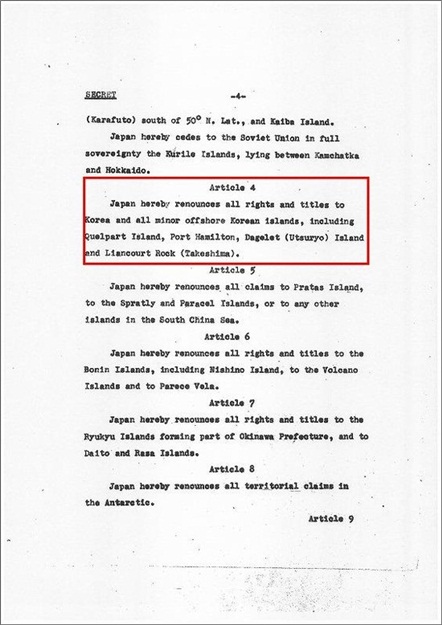 〈샌프란시스코 강화조약 1차 초안〉(1949)

Article 4
‘Japan hereby renounce all rights and titles to Korea and all minor offshore Korean island, including Quelpart island, Port Hamilton, Dagelet (Utsuryo) and Liancourt Rock (Takeshima).’

‘일본은 한국과 제주도, 거문도, 울릉도 및 독도를 포함한 모든 소규모 한국 근해 섬에 대한 모든 권리와 소유권을 포기한다.’
출처: 오마이뉴스 홈페이지 뉴스 사진 ‘샌프란시스코 강화조약’
반박
샌프란시스코 강화조약의 1~5차 초안에는 독도가 명시되어 있다.
    허나, 6차 초안부터 독도를 제외하였다.

 美 국무부 극동담당 차관보 ‘윌리엄 시볼드’ → 미 국무성
    ‘독도는 기상관측소·레이더 기지 설치에 안보적 고려가 필요하다’

◆ 미국은 미국과 자유진영의 안보를 위해 일본 영토로 하는 것이 맞다고 주장한 것.

★ 미·영 합의 ‘무인도는 조약에서 보류한다.’

          독도가 일본의 영토라서 제외된 것이 아닌, 무인도이기에 조약에서 제외된 것.
반박
◆ 포츠담 선언(1945.07.26)의 공식 명칭 ‘일본의 항복을 규정하는 포고’
   제8조 ‘일본의 소 도서들은 우리(연합국)가 결정한다.’고 규정되어 있음.

 연합국이 일본의 ‘소 도서들(minor island)’을 결정한다는 규정에 의거,
    [SCAPIN 제677호(1946.01.29)] ‘울릉도, 독도 및 제주도’를 일본에서 제외.
      
      군사점령관의 임시적 어떤 행정조치 X
      일본의 항복조건 집행차원에서 포츠담선언 8조에 근거한 
     일본의 영토주권을 한정한 중대 조치 중 하나.
출처: 나홍주(Na Hong-ju). "독도문제의 실체와 그 대응책: 독도관계 일본총리부령(府令) 제24호(1951. 6. 6) 와 스카핀(SCAPIN) 제677호(1946. 1. 29) 비교 고찰을 
       중심으로." 독도연구 -.6 (2009): 7-48.
반박
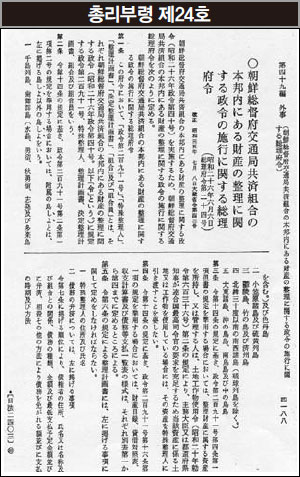 〈총리부령 제24호〉(1951)

조선총독부 교통국 공제조합의 일본 내에 있는 재산정리
에 관한 정령의 시행에 관한 총리부령 24호
(1951.06.06 공포)

제2조 3항에서 ‘일본의 부속도서에서 울릉도와 독도, 
제주도를 제외’
출처: 백승구, “日 법령 28개, 독도를 ‘外國’ 또는 ‘日부속섬 제외’라 명시”, 월간조선 2015년 5월호.
반박
〈대장성령 제99호〉(1952)

접수 귀금속 등의 수량 등의 보고에 관한 법률의 시행에
관한 성령.
(1952.08.05 제정)

제2조 2항에서 ‘일본의 부속도서에서 다케시마(독도) 제외’
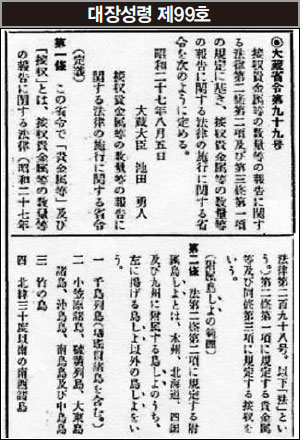 출처: 백승구, “日 법령 28개, 독도를 ‘外國’ 또는 ‘日부속섬 제외’라 명시”, 월간조선 2015년 5월호.
반박
◆ 포츠담 선언의 항복 규정에 따라 일본의 부속도서는 연합국에 의해 정해지게 되고,
    당시 연합국은 독도를 한국의 땅에 포함 시켰다(SCAPIN 677).

◆ 일본 자체 법령인 [총리부령 제24호]에서 독도를 일본 부속도서에서 제외시켰다.

◆ 샌프란시스코 강화조약 체결 이후 [대장성령 제99호]에서 또한
   독도를 일본 부속도서에서 제외시켰다.

         이러한 자료들을 보았을 때, 일본의 부속도서에 독도는 포함되지 않음.
        따라서 샌프란시스코 강화조약에 독도가 명시되지 않았다고해서
        독도가 일본의 영토라는 주장은 모순이다.
독도는 대한민국의 고유 영토
지금까지 살펴본 내용들을 살펴보면 독도는 신라시대부터 대한민국의 영토였음을 확인 할 수 있다.

 많은 역사자료는 독도가 한국 영토임을 명확하게 보여주고 있으며, 일본의 주장은
   잘못되었음을 알 수 있다.

 허나, 일본은 지금까지도 독도를 일본의 영토라고 주장한다. 

◆ 따라서, 우리는 왜 독도가 우리영토인지 알고, 일본의 주장에 반론할 수 있는 
  지식을 길러야 한다.
이상입니다.